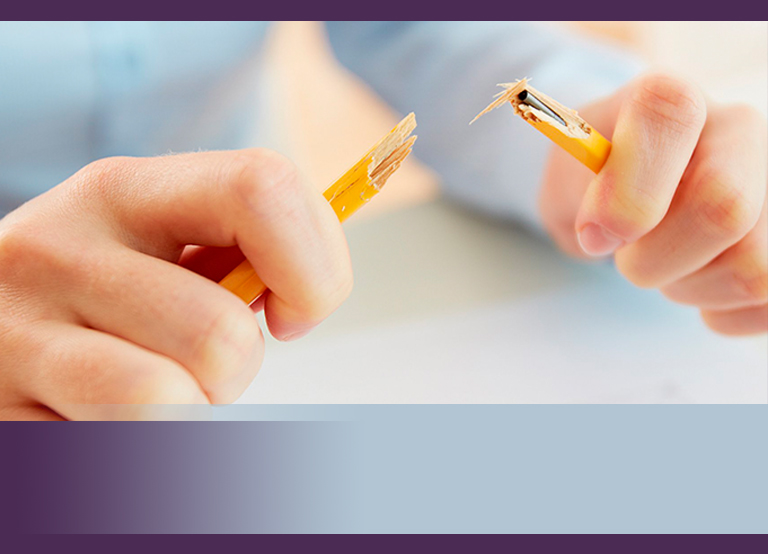 Maîtriser sa colère
Stratégies pour maîtriser la colère dans 
une perspective chrétienne 
Écrit par Julian Melgosa
 PhD, Professeur de Psychologie 
Walla Walla University, Washington, USA
Conférence Générale de l’Église Adventistes du Septième Jour 
Ministères des Femmes 
Journée d’Emphase enditnow (ça suffit)
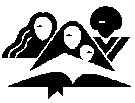 [Speaker Notes: [[Note à l'animateur: les séminaires de maîtrise de la colère sont conçus pour plusieurs jours. Toutefois, celui-ci contient un échantillon et des exercices qui peuvent être utilisés pendant environ deux heures si les diapositives (il y en a 47) sont assez rapide. Le vendredi soir ou le Sabbat après-midi sont des moments possibles. J’ai essayé d'intégrer la Bible, l'Esprit de prophétie, les pensées et idées chrétiennes, car il est important de comprendre que la puissance de Dieu est nécessaire pour gérer la colère, une émotion qui peut être très dangereuse et parfois causer des dommages avec des effets durables.]]
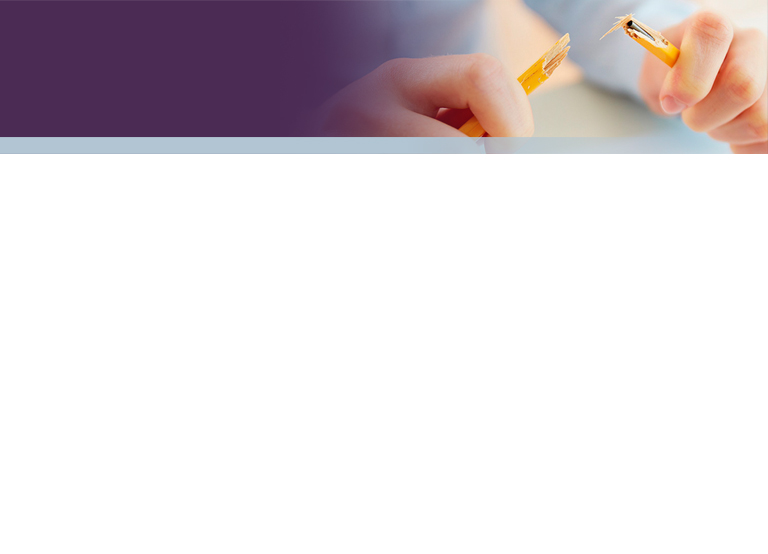 Introduction
La plupart d'entre nous se sont certainement mis en colère une fois. Espérons que ce moment n’ait pas duré longtemps, que nous nous sommes excusés et avons poursuivi notre chemin. Cependant, une colère qui ne se maîtrise pas peut être extrêmement nuisible, même mortelle. Il est essentiel d'apprendre tôt à contrôler cette émotion.
[Speaker Notes: La plupart d'entre nous se sont certainement mis en colère une fois. Espérons que ce moment n’ait pas duré longtemps, que nous nous sommes excusés et avons poursuivi notre chemin. Cependant, une colère qui ne se maîtrise pas peut être extrêmement nuisible, même mortelle. Il est essentiel d'apprendre tôt à contrôler cette émotion. Et apprendre à contrôler et à canaliser notre colère de façon appropriée ne peut pas éradiquer la cause sous-jacente, cela peut nous donner les moyens de prévenir les moments de tension et d’explosion de la violence envers les autres, en particulier nos familles. Dans ce séminaire, nous allons apprendre quelques stratégies utiles pour nous aider à gérer la colère et à devenir de meilleurs conjoints, parents et amis]
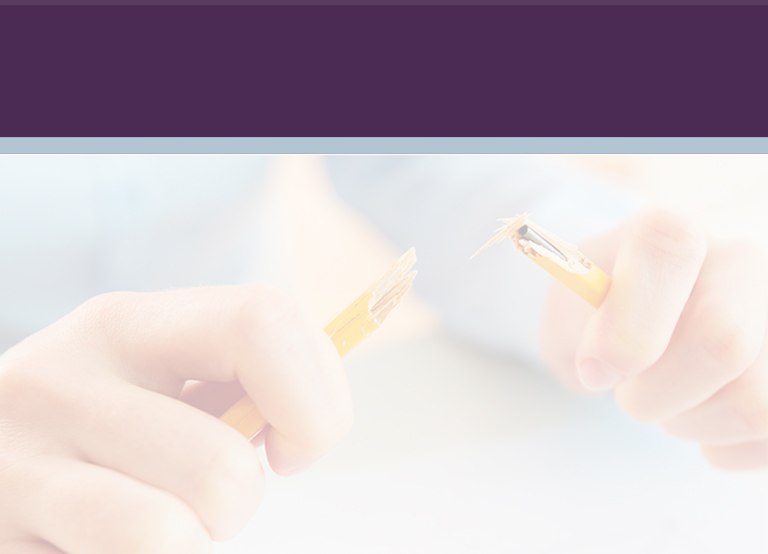 LA COLÈREL’ÉMOTION LA PLUS DANGEREUSE  AUX RELATIONS
« Ne te hâte pas en ton esprit de t'irriter, car l'irritation repose dans le sein des insensés »
	Ecclésiaste 7: 9
« Si tu es patient dans un moment de colère, tu échapperas à cent jours de douleur » 
	 Proverbe Chinois
[Speaker Notes: Ce conseil dans l'Ecclésiaste, comme dans beaucoup d'autres versets bibliques, peut aider à prévenir des problèmes majeurs. L'auteur inspiré appelle ceux qui répandent leur colère, des fous, parce qu'une personne sage évite des crises de colère. La colère est nuisible, non seulement pour la personne qui est attaquée, mais aussi pour celui qui affiche la colère et les témoins de l'épisode. 
 
Le proverbe chinois nous rappelle combien durables peuvent être les conséquences d’un bref moment de colère.]
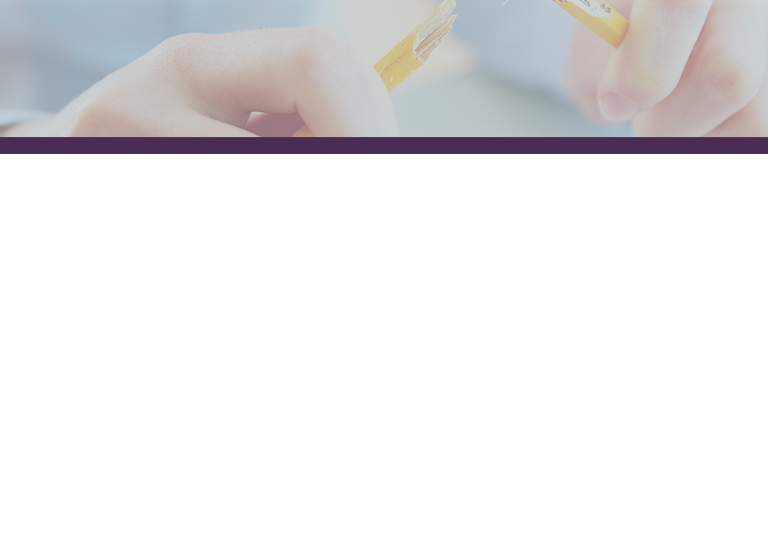 QU'EST-CE QUE LA COLÈRE?
La colère est une émotion (un fort sentiment). Elle ne provoque pas nécessairement l'agression, mais l'agression est plus susceptible de se produire quand on est en colère.
Un certain type de colère est acceptable: «  Si vous vous mettez en colère, ne péchez point» (Eph 4: 26.).
Cependant, la colère n’est jamais défendable quand elle cause du tort à soi-même ou aux autres.
[Speaker Notes: Il est important de reconnaître que la colère est juste une émotion. C’est comme la tentation. (Par exemple, une pensée lascive peut passer par l'esprit, mais on peut rapidement la dissiper par la grâce de Dieu). La tentation n’est pas le péché. Cependant, quand on permet à ces pensées de prendre le dessus et remplir son esprit, c’est le péché. La même chose est vraie de la colère. La colère est une émotion qui doit être canalisée, mais si elle cause des dommages à autrui ou à sa propre santé mentale, c’est un péché.]
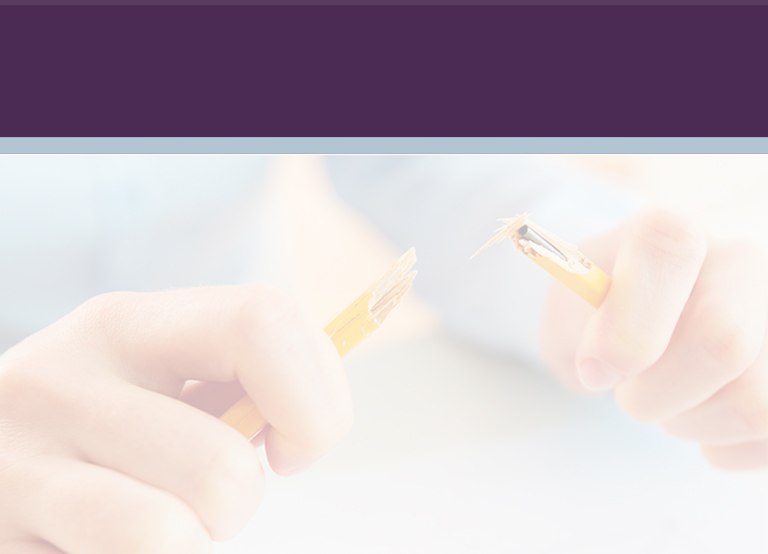 COMMENT FONCTIONNE LA COLÈRE?
La colère, comme toute émotion, provoque des changements physiologiques dans le rythme cardiaque, la pression artérielle et le taux d'adrénaline et de la noradrénaline. Elle produit une grande agitation interne. 
La colère peut être une réaction à:
Une autre personne (conjoint, patron, enfant, voisin) 
Soi-même (avoir oublié quelque chose, avoir commis une erreur) 
Une circonstance (météo, embouteillage, perte) 
Mémoires (traumatisme passé, embarras passé)
[Speaker Notes: La colère est une des émotions les plus puissantes et aura une incidence sur plusieurs systèmes physiologiques. Cela signifie qu'elle peut affecter notre santé physique si on est toujours en colère ou si elle est extrême. Tout comme nous ne voulons pas manger ou boire quelque chose qui va nuire à notre santé, nous devrions de la même manière éviter la violence physique de la colère. En outre, la colère présente des risques pour notre santé mentale: nous perdons des amis; nos relations souffrent; et notre pensée et raisonnement se détériorent.]
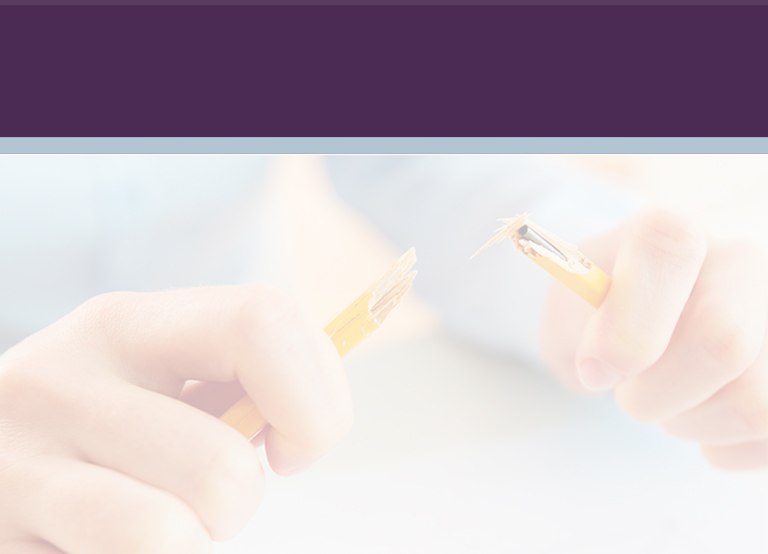 LA COLÈRE SE RÉVÈLE À TROIS NIVEAUX: PHYSIOLOGIQUE, COGNITIF, ET COMPORTEMENTAL
NIVEAU PHYSIOLOGIQUE: Les réponses les plus importantes sont un taux cardiaque plus rapide, la pression artérielle élevée, contraction des muscles, l’augmentation du rythme respiratoire, la transpiration, la pâleur ou rougeur du visage, des mains froides.
[Speaker Notes: Physiologique. Ces réponses sont envoyées par le système limbique (le centre de nos émotions) qui se traduisent par l’accélération du rythme cardiaque, la pression artérielle élevée, la contraction des muscles, l’augmentation de la fréquence de la transpiration en respirant, pâleur ou rougeur du visage et les mains froides. Les réactions physiologiques peuvent varier d'une personne à l'autre et dépendront également de l'intensité de la colère. 
 
Nous devons établir une différence entre SENTIMENT et ÉMOTION. Un sentiment est une pensée qui représente une attitude, quelque chose que nous aimons ou n’aimons pas, à l'aise ou mal à l'aise, etc. Les sentiments ne suscitent aucune réponse physiologique. Cependant, un sentiment peut souvent devenir une émotion; à ce moment il activera une série de réponses physiologiques à différents systèmes du corps: l'appareil respiratoire, circulatoire, musculaire squelettique, le système endocrinien, et d'autres.]
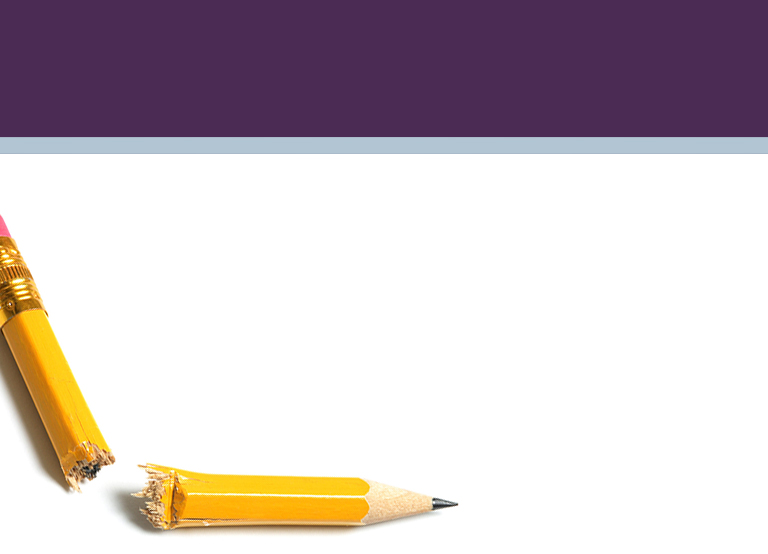 LA COLÈRE SE RÉVÈLE—NIVEAU 2
PLAN COGNITIF: Lorsque nous sommes en colère, notre pensée devient irrationnelle, déformée, négative, et se concentre sur ce qui nous met en colère. 
.
[Speaker Notes: Cognitif. Le processus de réflexion est affecté par la colère. Quand on est en colère, la pensée devient irrationnelle et déformée. Elle tend à être négative et se concentrer sur ce qui a causé la colère. Par exemple, ce que quelqu'un a dit, le comportement des autres, quelque chose qui semble injuste ou injustifiée. La colère affecte notre connaissance. Nous risquons de perdre la capacité de peser les conséquences de notre colère parce que nous sommes emportés par la force de l'émotion.]
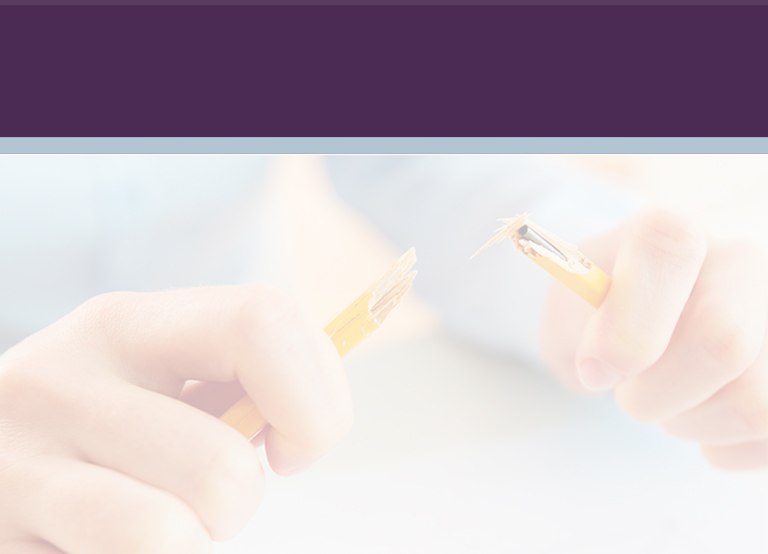 LA COLÈRE SE MANIFESTE—NIVEAU 3
NIVEAU COMPORTEMENTAL. La colère peut se révéler par diverses manières. Nous pouvons devenir rouge et fragile, faire entendre notre voix, claquer les portes, ou dire des choses blessantes, méchantes. Dans la manifestation la plus extrême, la personne en colère devient violente, crie après les autres, donne des coups de pied aux objets ou aux animaux domestiques, et frappe les gens avec les poings ou toute arme à portée de main.
[Speaker Notes: Peut-être que la colère est le plus souvent révélée dans notre discours. Quand nous sommes colère, nous pouvons dire que nous ne des choses que nous ne voulions pas et blesser les autres profondément. En outre, il y a une forte possibilité que nous ne pesons pas ce que nous disons et comment nous le disons dans les moments de colère. Si l’excès de colère des gens pouvait être enregistré sur l'appareil photo, ils seraient surpris! 
 
La colère qui se manifeste dans le comportement est peut-être le niveau le plus dangereux. Elle peut comprendre: devenir rouge et fragile, élever la voix, claquements de portes, ou de dire des choses blessantes, méchantes. Dans la manifestation la plus extrême, la personne en colère devient violente, crie sur d'autres, donne des coups de pied aux objets ou aux animaux domestiques, et frappe les gens avec les poings ou toute arme à portée de main. Parfois, ces comportements sont contre la loi et peuvent entraîner des sanctions pénales.]
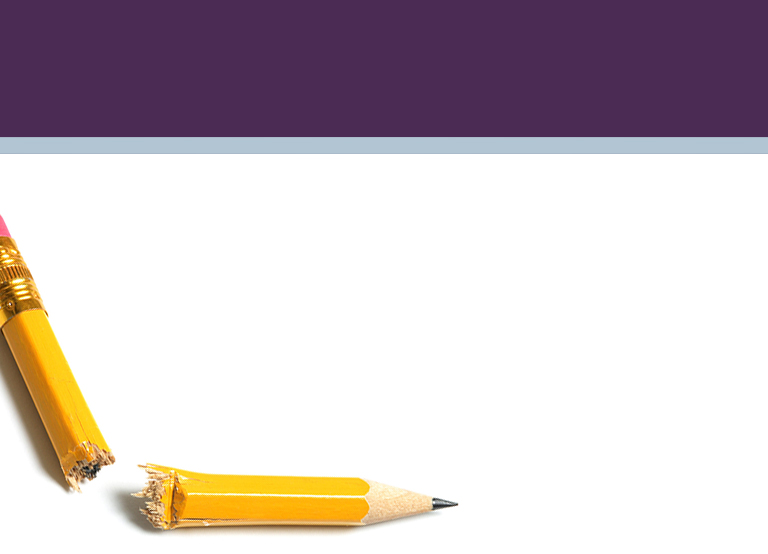 IMPACT NÉGATIF DE LA  COLÈRE SUR LA SANTÉ PHYSIQUE
LA SANTÉ PHYSIQUE : Quand la colère est fréquente ou intense, elle peut facilement nuire à votre santé physique. Une colère continue rend plus sensible aux maladies cardiaques, à l'hypertension artérielle, au diabète, aux problèmes de cholestérol, à la perte de défenses physiques et aux troubles du sommeil.
[Speaker Notes: La liste des problèmes de santé donnés sur la diapositive est suffisante pour montrer les effets de la commotion physiologique que notre système physiologique expérimente. Certaines personnes dans les communautés adventistes sont très préoccupées par leur alimentation, car faire attention à notre régime alimentaire est important pour notre santé. Cependant, dans notre zèle pour l'alimentation et la nourriture, nous pouvons oublier les dommages à notre corps quand nous nous mettons en colère.]
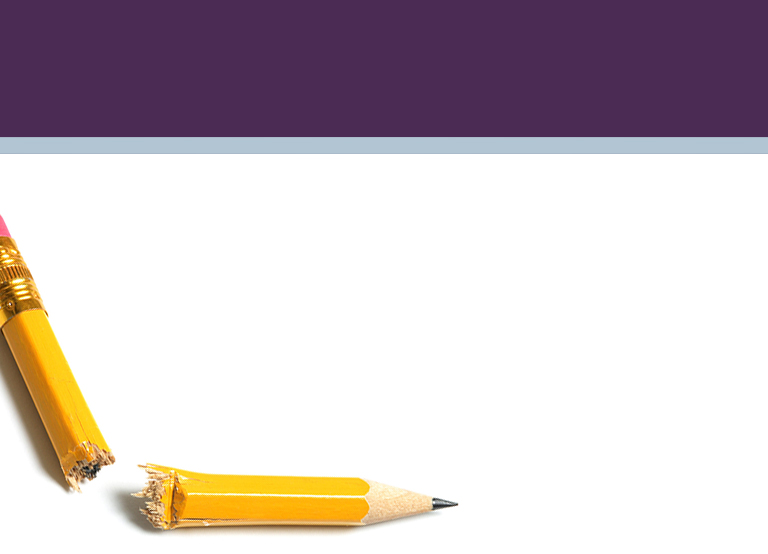 IMPACT NÉGATIF DE LA  COLÈRE SUR LA SANTÉ MENTALE
SANTÉ MENTALE : Quand la colère est fréquente ou intense, elle peut endommager la santé mentale. La colère met beaucoup de stress sur le corps et peut conduire à des problèmes de concentration et de raisonnement, ainsi que l'incapacité de jouir de la vie. La colère peut aussi affecter l'humeur, entraînant une dépression ou d'autres troubles mentaux.
[Speaker Notes: La colère a aussi des effets néfastes sur notre santé mentale. Par exemple, une personne qui éprouve des crises de colère avec une fréquence relative aura un faible niveau de bien-être et peu de satisfaction avec la vie. En conséquence, la personne est malheureuse et souvent isolée, ce qui ouvre la porte à des troubles mentaux.]
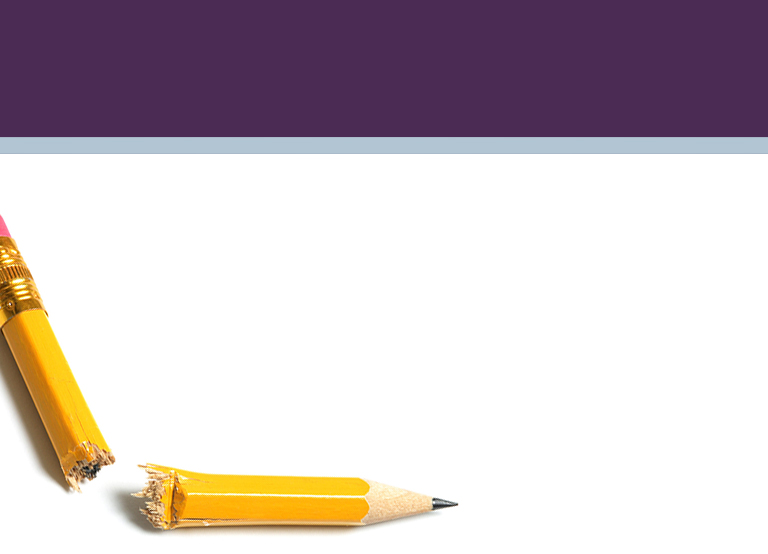 IMPACT NÉGATIF DE LA  COLÈRE SUR LES RELATIONS
LES RELATIONS: Quand la colère est fréquente ou intense, elle va inévitablement nuire aux relations. Les liens avec la famille, amis, voisins et connaissances se détériorent.
[Speaker Notes: Si l'on affiche la colère chronique, les relations familiales se détériorent. Des crises de colère ou une atmosphère de colère tendent à laisser des cicatrices durables sur leurs proches. Ils se sentent de moins en moins à l'aise autour de vous et perdront leur confiance en vous. Votre colère est particulièrement nocive pour vos enfants pour deux raisons: 
Ils auront tendance à copier et reproduire le comportement de colère 
Souvent, ils seront marqués émotionnellement, et leurs personnalités ne peuvent pas se développer correctement. 
Les amis et d'autres qui sentent l’effet de votre colère sont susceptibles de s’éloigner, et vous serez seul.]
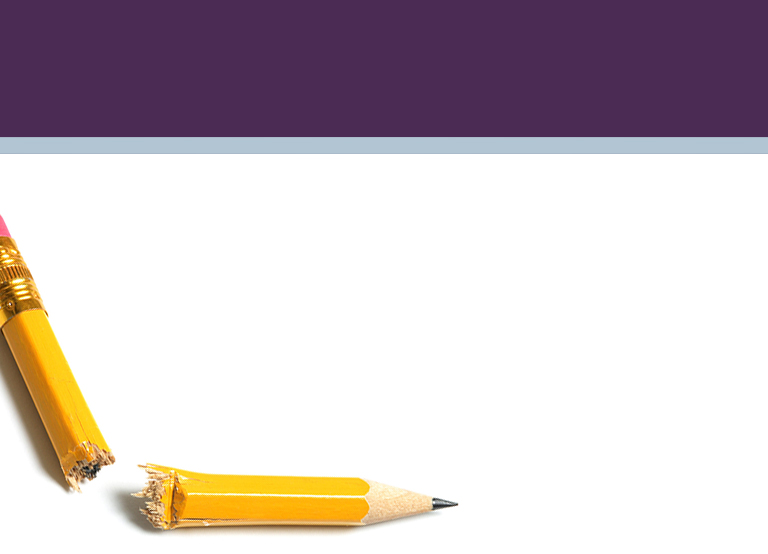 IMPACT NÉGATIF DE LA  COLÈRE SUR LE LIEU DE TRAVAIL
SUR LE LIEU DE TRAVAIL: Quand la colère est fréquente ou intense, elle est susceptible d'affecter votre emploi. Elle peut conduire aux difficultés à travailler en équipe, aux dommages à votre réputation, et, finalement, au chômage.
[Speaker Notes: Votre emploi: étaler sa colère dans le lieu de travail peut facilement faire mal au travail en équipe; cela conduira à un manque de respect pour vous et ce que vous dites, nuire à votre réputation, et cela conduit souvent à la perte d'emploi.]
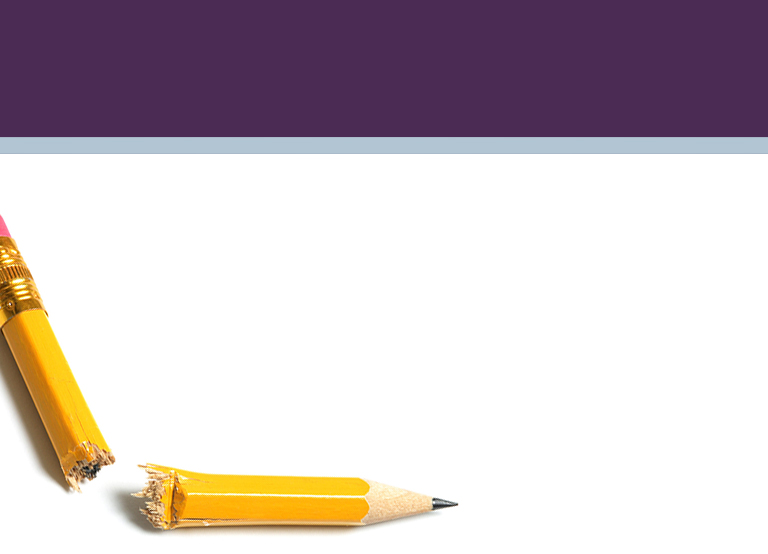 LA COLÈRE et LE CERVEAU #1
Il y a trois couches de base dans le cerveau, de la base à la couche externe: 
Le tronc cérébral. Il contrôle nos fonctions physiologiques. 
Le système limbique. Il contrôle nos émotions. 
Le néocortex. Il régit les fonctions intellectuelles les plus élevées.
[Speaker Notes: Le cerveau est comme un cornet de crème glacée à trois boules, du bas vers le haut: 
1. Le tronc cérébral. Il contrôle et surveille nos fonctions physiologiques: la respiration, le rythme cardiaque, la circulation, etc. Nous ne sommes pas encore au courant de ce qu'il fait. Il fonctionne automatiquement et indépendamment de notre volonté et de notre désir. 
2. Le système limbique. Il contrôle et surveille nos émotions. C’est le siège de la réaction de lutte ou de fuite et le siège des émotions, y compris la colère. 
3. Le néocortex. Il veille sur la résolution des problèmes, la prise des décisions, la planification des événements, l'anticipation les conséquences. Cette zone, en particulier le cortex préfrontal, «apprivoise» les impulsions et les émotions du système limbique.]
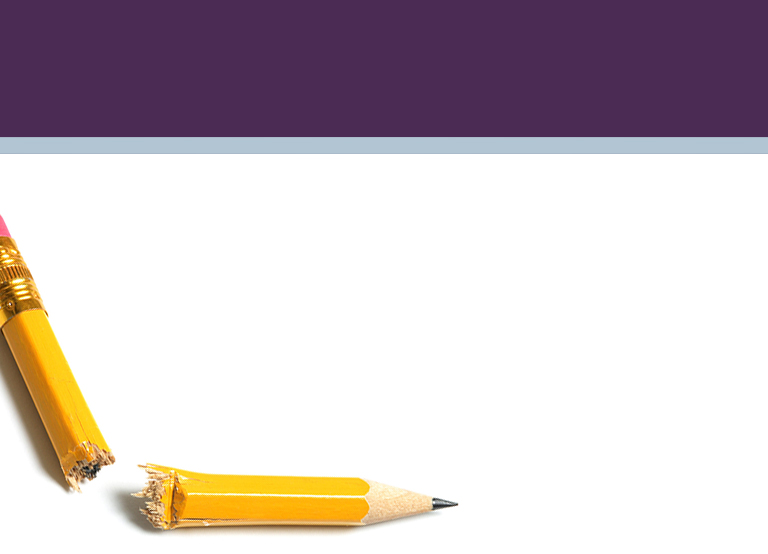 LA COLÈRE et LE CERVEAU #2
LE CORTEX PRÉFRONTAL capable de gérer nos émotions et impulsions. Il est capable de contrôler les manifestations externes de la colère. En bref, c’est là que s’effectue le conflit de l'âme. C’est là que s’opère le choix entre le bien et le mal.
[Speaker Notes: 4. Le cortex préfrontal est le siège de la pensée avancée, unique aux êtres humains, et capable de soumettre les émotions, les impulsions et les tendances à des principes et aux idéaux. 
5. Le cortex préfrontal peut contrôler la colère et d'autres émotions négatives originaires du système limbique, ainsi que de permettre et de promouvoir des émotions positives (amour, compassion, gratitude ...) qui viennent aussi du système limbique. 
 
Contrairement au système limbique qui envoie ses signaux indépendants et autonomes, nous n’avons aucun contrôle, par nos décisions et nos choix, sur le cortex préfrontal. En bref, c’est là que s’effectue le conflit de l'âme. C’est là que s’opère le choix entre le bien et le mal.]
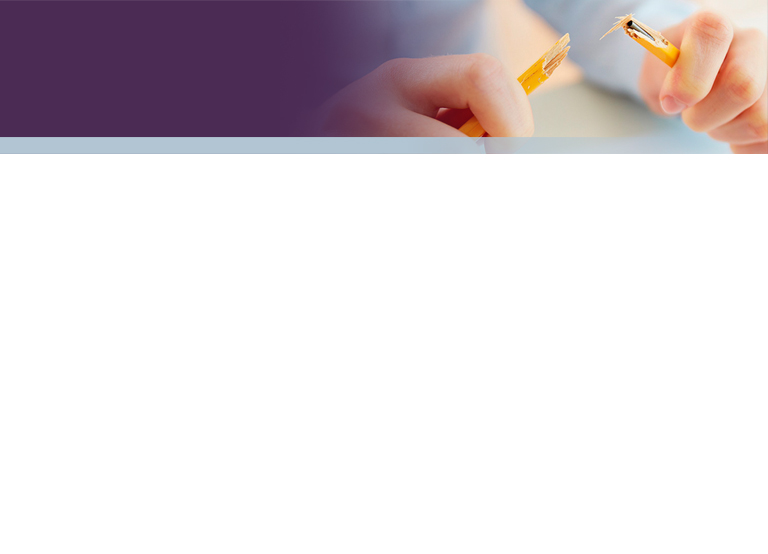 LA MAÎTRISE DE LA COLÈRE
Le rôle du cortex préfrontal est une bonne nouvelle: Nous pouvons contrôler notre humeur. Mais qu’est-ce qui arrive quand quelqu'un semble incapable de contrôler sa colère? 
Il ou elle doit être prêt(e) à apprendre des stratégies de maîtrise de la colère. [Certaines seront présentées dans ce séminaire]. 
Il ou elle trouvera de l’aide en se soumettant à la puissance de l'Esprit Saint.
[Speaker Notes: Le rôle du cortex préfrontal est une bonne nouvelle. Notre volonté, notre choix, nos principes et nos croyances peuvent surmonter la colère. Nous pouvons contrôler notre humeur. La mauvaise nouvelle, c’est que certaines personnes, peut-être en raison de tendances héritées ou acquises par conformisme, -- éprouvent de sérieuses difficultés à gérer leur colère. Ils ont besoin d'une aide supplémentaire. Il est fondamental pour eux d’accepter la responsabilité. Il est essentiel d'admettre qu'ils ont un problème qui peut être résolu en acceptant une aide, parfois grâce à des stratégies d'auto-assistance comme celles qui seront présentées dans ce séminaire. À d'autres moments, ils doivent être prêts à aller à la consultation, si disponible. Surtout, la personne doit demander l'aide de l'Esprit Saint dans la lutte pour la maîtrise de sa colère.]
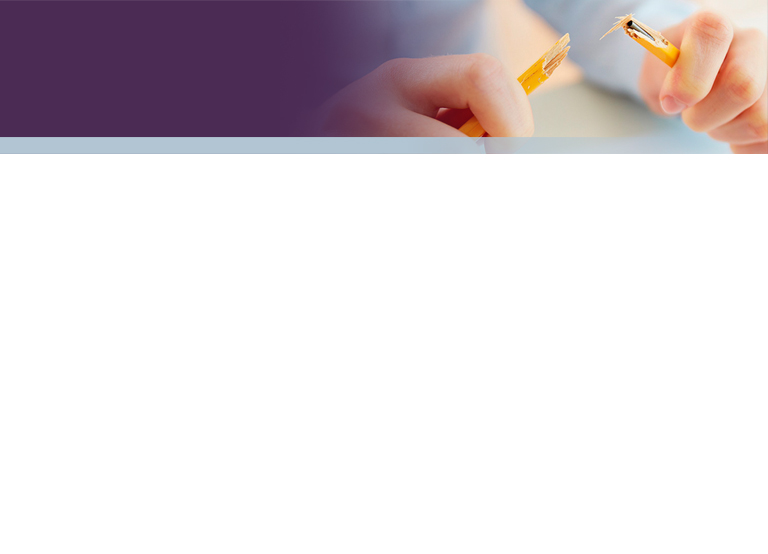 LA MAÎTRISE DE LA COLÈRE
Il y a deux composantes nécessaires à la maîtrise de la colère:
 L’intervention de Dieu.  « Sans moi, vous ne pouvez rien faire » (Jean 15: 5).  
 Nos propres efforts sincères.  « renoncez … à la colère » (Col. 3:8).  
Notre effort personnel est le fait d’accepter la responsabilité personnelle et être prêt à faire quelque chose à propos de notre colère. Nous pouvons apprendre des techniques et des stratégies pratiques qui nous aideront à contrôler notre colère. [Plusieurs stratégies seront présentées dans ce séminaire]. 
.
[Speaker Notes: Il y a deux composantes nécessaires à la maîtrise de la colère: 
 
L'intervention de Dieu. Nous avons besoin de l'aide de Dieu. « Sans moi vous ne pouvez rien faire » (Jean 15: 5). C’est particulièrement vrai avec la toxicomanie ou la colère (à la fois non-chimique et chimique). L'aide de Dieu est disponible: « Car c’est Dieu qui produit en vous le vouloir et le faire,   selon son bon plaisir. »   (Phil 2: 13). 
 
Notre effort individuel. Nous devons faire notre part. Nous ne pouvons pas attendre que Dieu fasse ce que nous pouvons faire pour nous-mêmes. Dieu nous demande de contrôler notre colère: « Si vous vous mettez en colère, ne péchez point» (Eph 4:26.). « Renoncez à la colère ... » (Col. 3: 8). Notre propre rôle consiste à: 
 
	- Reconnaître que nous avons un problème et que le blâme ne peut être placé sur personne d'autre. Sans cette étape, il est impossible d’avoir de l’aide. 
	- Apprendre et pratiquer des techniques simples et utiles que l'on peut intégrer dans la vie quotidienne pour créer de bonnes habitudes. [Plusieurs stratégies seront présentées dans ce séminaire.]]
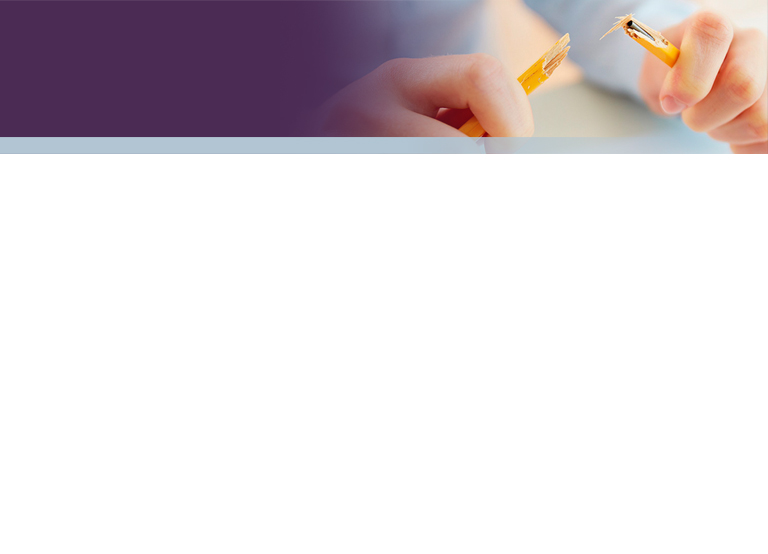 Une explication encourageante de la façon dont Dieu peut nous aider à contrôler la colère se trouve dans un message qu’Ellen White a envoyé à un couple marié avec de graves problèmes de discorde: 
« Demandez à votre Père céleste qu’il vous aide à résister à la tentation de vous parler l’un à l’autre avec impatience, dureté et sur un ton autoritaire. Vous avez tous deux des caractères imparfaits. Parce que vous ne vous êtes pas placés sous l’influence divine, votre conduite l’un envers l’autre a manqué de sagesse. Je vous conjure de vous en remettre à Dieu. Lorsque vous risquez de parler d’une manière agressive, gardez plutôt le silence. Vous serez tentés sur ce point parce que vous n’avez jamais surmonté ce détestable trait de caractère. Mais il faut vaincre toutes les mauvaises habitudes. Abandonnez-vous complètement à Dieu. Brisez-vous sur le Rocher, qui est le Christ. En tant que mari et femme, acquérez la maîtrise de vous-mêmes. Implorez l’aide du Christ. Il veut suppléer à vos déficiences par son amour divin et par sa grâce.... » Le foyer chrétien,  p. 329.
[Speaker Notes: Ce passage suggère quelques principes simples et puissants: 
 
    Soyez prudents avec les mots, ne jamais parler durement. 
Toute tentation à parler de provocation doit être surmontée simplement en étant calme. 
Même s’il est difficile de changer ces traits de caractère, il y a de l'espoir! 
Christ fournit ce que nous ne pouvons pas fournir!]
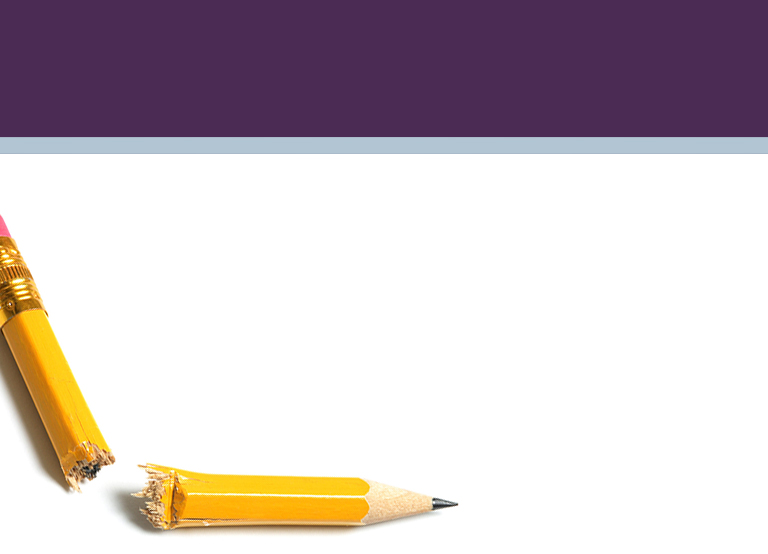 LA COLÈRE DANS LES RELATIONS
Vieux concept: la colère doit être abandonnée; sinon, nous pouvons souffrir de l'hypertension. 
Concept actuel: Quand nous laissons la colère, nous sommes à risque de l'hypertension, et nos relations peuvent souffrir de façon permanente.
[Speaker Notes: Pendant de nombreuses années dans le passé, les experts disaient que c’était très dangereux de ne pas laisser exploser la colère à cause de l'accumulation de la tension psychologique ainsi que le risque d'hypertension. Par conséquent, la colère doit être abandonnée. 
 
Aujourd'hui, on sait que la tension psychologique est beaucoup plus grande en raison de graves dommages à la relation quand la colère se manifeste. En outre, le préjudice physique de manifestations de la colère est vraiment dangereux pour notre santé.]
LE CYCLE DE LA COLÈRE
Situation: Un chauffeur vous coupe dans La circulation
Pensée: idiot !!!
Comportement: Cri, agression physique ou verbale.
Émotions: Rage, furie, colère
Symptômes: 
Rythme cardiaque accéléré, tension musculaire, tremblements, une respiration rapide
[Speaker Notes: Cette illustration montre un exemple typique de comment la colère peut se construire à partir d’un conducteur dans la circulation urbaine. L'émotion de colère construit rapidement et prend en charge la personne, qui affiche alors les comportements indésirables. [L'exemple peut être adapté à d'autres situations dans des endroits où les gens conduisent rarement.]]
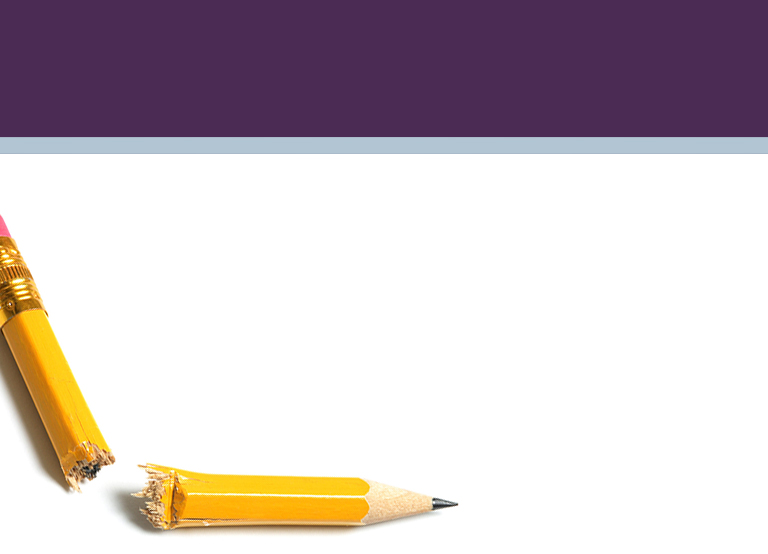 LA COLÈRE DANS LES RELATIONS
Le graphique montre:  Situation     Pensées  Émotions  Symptômes  Comportement 
La plupart des techniques de maîtrise de la colère se concentreront sur ​​« Situations » ou sur « Pensées » afin d'éviter les dernières et les plus dangereuses parties de la chaîne - «Symptômes» et «Comportement».
[Speaker Notes: La compréhension de cette séquence de «  Situation     Pensées  Émotions  Symptômes  Comportement » peut être très utile pour prévenir la violence verbale et physique. Parfois, la personne sujette à la colère (ou un proche) peut détecter les premiers signes de la colère (comme le cœur battant, tremblements, etc.), et c’est le temps de se dire « NON! Arrête! » Ou de respirer profondément et aller ailleurs avant que le comportement ne devienne un problème. 
Pour un chrétien, il est utile d'avoir une très brève prière ou une phrase de la Bible à répéter pour calmer sa colère. Par exemple: 
              «Aide-moi, Seigneur. » 
              « Seigneur Jésus, sois près de moi. » 
              «Je peux faire toutes choses par Christ. »
              « L’Éternel est mon berger. »]
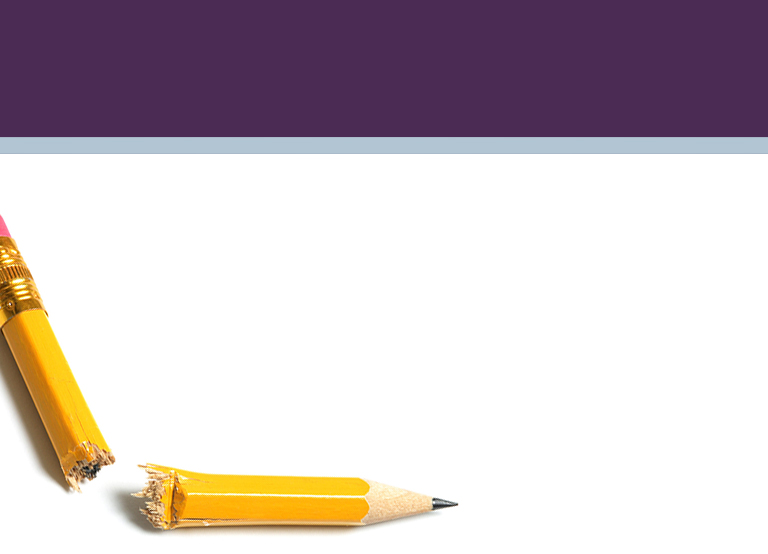 Techniques pour maîtriser  votre colère
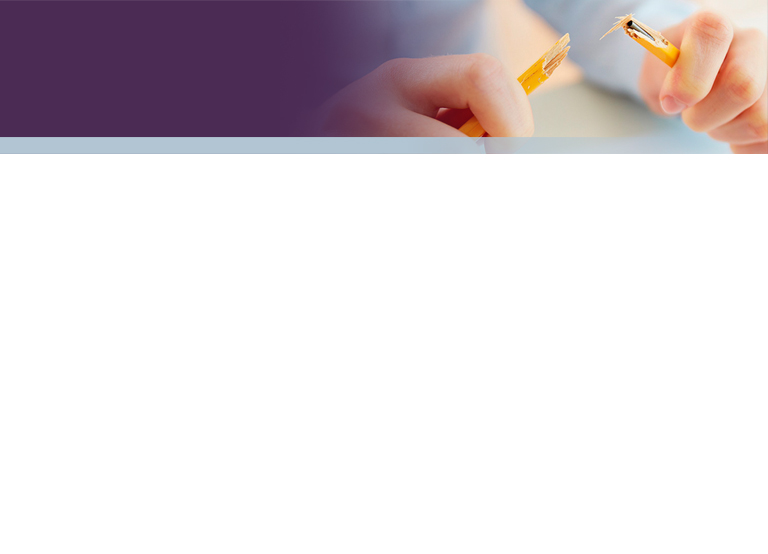 SIGNES ANNONCIATEURS DE LA  COLÈRE
[Speaker Notes: Chacun a des signes qui indiquent la colère grandissante. Chacun de nous doit se reconnaître. Connaître les signes nous aidera à reconnaître l'émotion qui précède une explosion de colère et d'éviter ainsi l’effet manifeste du comportement. Il est également bon de se rappeler que ces signes peuvent dégénérer et devenir plus avérés qu'ils auront une incidence sur notre santé physique.]
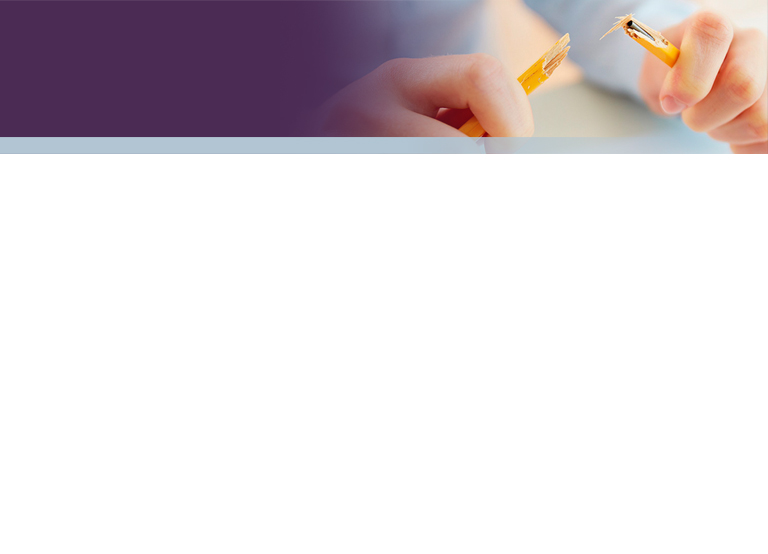 IDENTIFIER LES DÉCLENCHEURS
Quelles sont les personnes, les lieux ou les situations qui déclenchent vos sentiments irritables ou de colère?

Une certaine heure de la journée
Circulation
Avoir faim ou être fatigué 
Quand il fait chaud / froid 
Autre ______________ 
Autre ______________
[Speaker Notes: [Note à l'animateur: Ceci peut être mené comme une activité de l'ensemble du groupe, ce qui permet aux participants de partager ouvertement leurs propres déclencheurs. Elle peut également être faite en petits groupes, et laisser les gens créer leur liste. Il n’est pas nécessaire de partager avec un grand groupe, mais cela peut se faire, en fonction de l'atmosphère de l'activité.]]
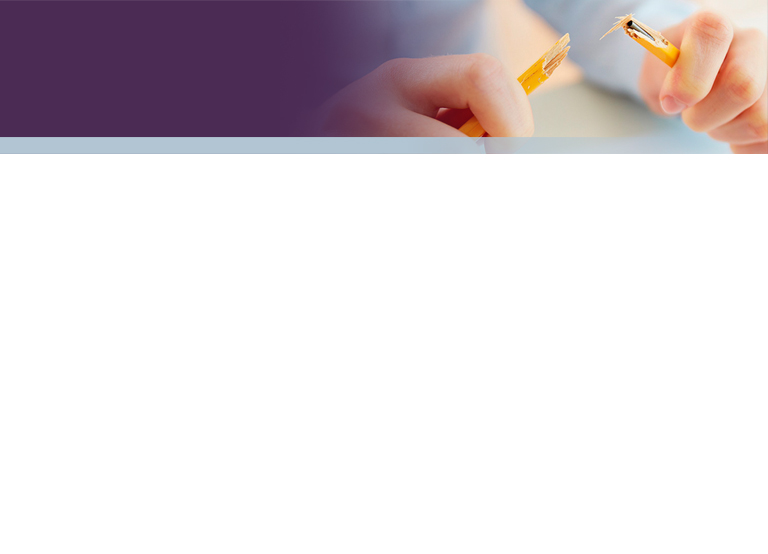 IDENTIFIER LES PENSÉES
Quelles sont les pensées qui provoquent des sentiments de colère en vous? Par exemple, Quand je pense ... 

--Mes occasions manquées dans le passé. 
--M. ------- de nature peu fiable. 
--Les torts que mon vieil ami m'a causés. 
--______________
[Speaker Notes: [Note à l'animateur: Ceci peut être mené comme une activité de l'ensemble du groupe, ce qui permet aux participants de partager ouvertement leurs propres déclencheurs. Elle peut également être faite en petits groupes, et laisser les gens créer leur liste. Il n’est pas nécessaire de partager avec un grand groupe, mais cela peut se faire, en fonction de l'atmosphère du séminaire.]]
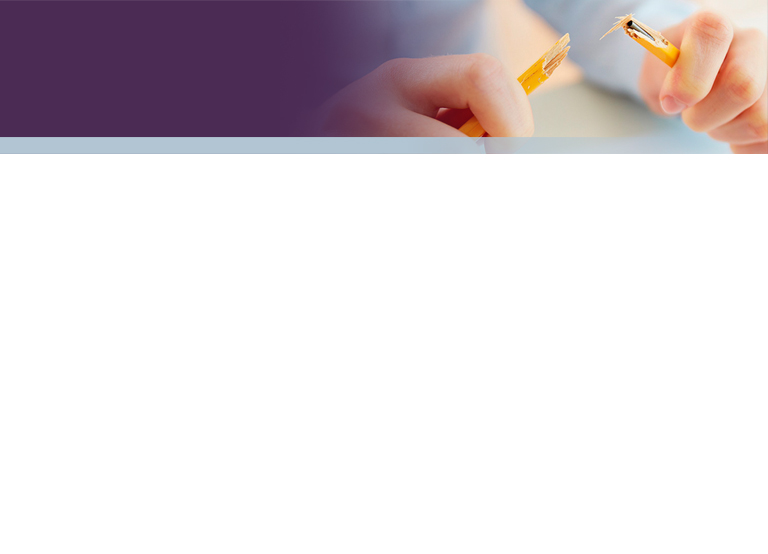 IDENTIFIER LES PENSÉES
En général, les éléments suivants sont des pensées dangereuses qui aboutissent à la colère et à l'explosion:

Trop généraliser 
Obsessions 
Interpréter la pensée et sauter aux conclusions
[Speaker Notes: Les conseillers et les psychologues cliniciens constatent souvent que les personnes atteintes de problèmes de santé mentale ont tendance à avoir des façons particulières de pensée. Des exemples typiques sont: 
 
1. Trop généraliser: Par exemple, « tu m’interrompt TOUJOURS. » « Vous ne considérez jamais mes besoins », « Tout le monde me manque de respect ». 
 
2. Obsessions:   « je dois terminer toute la liste à « faire » aujourd'hui; sinon je suis un échec. » 
3. Interpréter la pensée et sauter aux conclusions : « Mes enfants sont désobéissants parce qu'ils veulent me faire du mal. » « Mon patron me demande de travailler sur ce projet pour me bouleverser ». 
 
[Note à l'animateur: Créer des exemples similaires adaptés à l'auditoire.]]
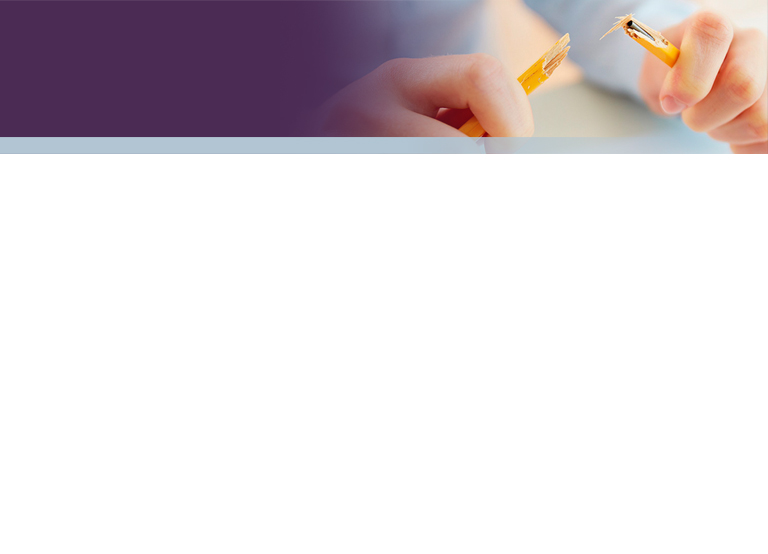 IDENTIFIER LES PENSÉES
En général, les éléments suivants sont des façons dangereuses de penser qui peuvent conduire à un comportement colérique:

Collecter la « paille » 
Blâmer
[Speaker Notes: Collecter la « pailles. » Lorsque vous empilez dans votre esprit une série de petites irritations, les revoir en permanence et en ajoutant plus jusqu'à ce que vous atteignez la « goutte d'eau » et exploser. 
Blâmer. Lorsque vous blâmer quelqu'un d'autre pour tout ce qui arrive au lieu de prendre la responsabilité personnelle de votre propre vie.]
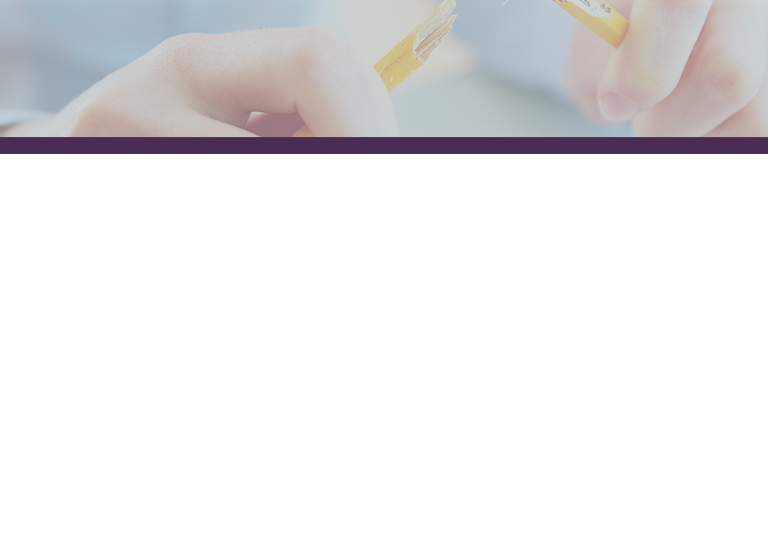 SIGNES, DÉCLENCHEURS ET PENSÉES ...
Il est très important d'identifier les signes, les déclencheurs et les pensées de colère; sinon, ils prendront les devants et nous seront gouvernés par eux. Cependant, les identifier est insuffisant; nous devons apprendre à faire quelque chose à leur sujet.
[Speaker Notes: Il est très important d'identifier les signes, les déclencheurs et les pensées de colère; sinon, ils prendront les devants et nous seront gouvernés par eux. Cependant, les identifier est insuffisant; nous devons apprendre à faire quelque chose à leur sujet.]
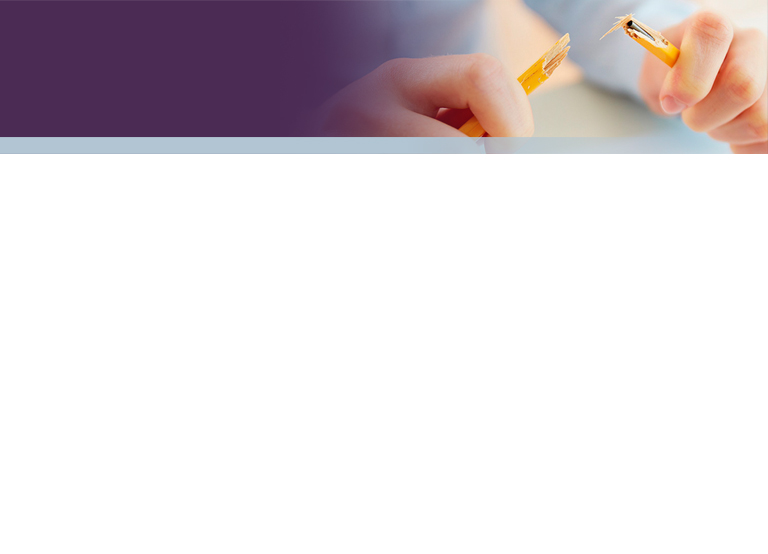 QUE FAIRE?
Éviter les déclencheurs est idéal, mais de nombreux déclencheurs ne peuvent pas être évités, tels que le patron, l’emploi, la circulation, le conjoint, les enfants, etc. Voici deux stratégies utiles:

Respirez! 
Comptez!
[Speaker Notes: Éviter les déclencheurs est idéal, mais de nombreux déclencheurs ne peuvent pas être évités, tels que le patron, l’emploi, la circulation, le conjoint, les enfants, etc. Voici deux stratégies utiles:
 
Respirez! respirer profondément est une technique de relaxation très efficace. 
Compter! Lorsque vous sentez monter votre colère, comptez lentement jusqu'à 10 ou 100, ou en decrescendo. Concentrez-vous sur les chiffres, et laissez la colère. Prenez une grande respiration en même temps. Cela peut annuler l'accumulation.]
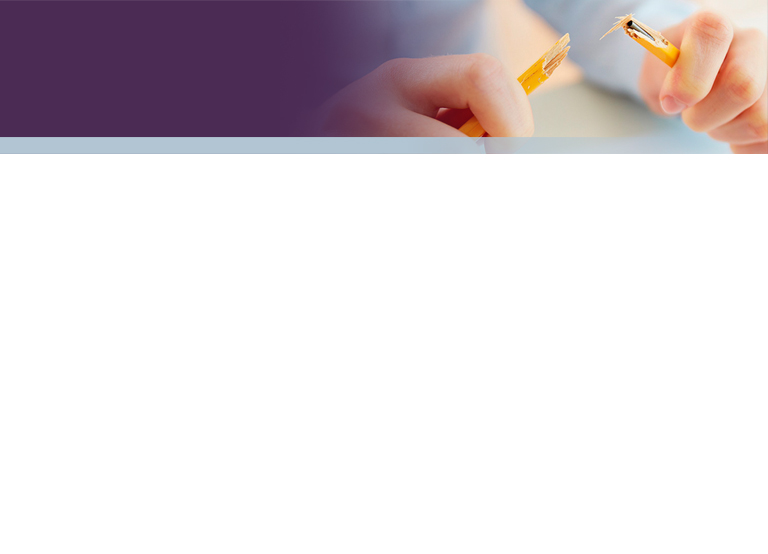 PLUS DE STRATÉGIES
Parlez à vous-mêmes 
Parlez au Seigneur
[Speaker Notes: Parlez à vous-même. Cette technique est largement utilisée en psychologie clinique. Elle est appelée «auto-instruction. » Par exemple (dans ces exemples, John parle à lui-même.): 
« Jean, tu te soucies des gens; tu ne vas pas blesser les autres. » 
« Jean, tu peux gérer cette tension. » 
« Jean, tu ne vas pas t’exploser. » 
« Jean, tu peux te calmer. John, respire profondément. » 
 
Parlez au Seigneur. Le croyant a toujours le Créateur Tout-Puissant de qui dépendre. Une brève prière est extrêmement puissante. Par exemple: 
« Seigneur, je suis entre tes mains. » 
« Seigneur, tu es mon berger. Guide-moi. Aide-moi. »
«Je peux faire toutes choses par Christ." 
« Demeure en moi maintenant, Seigneur. »]
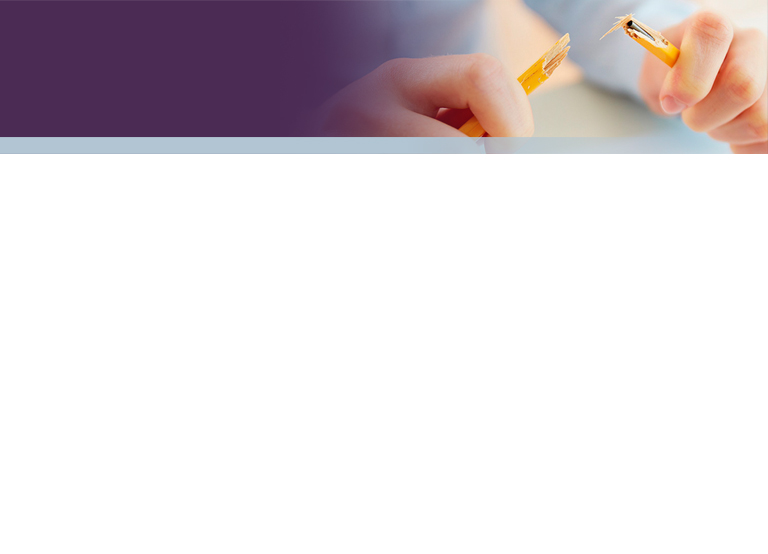 PLUS DE STRATÉGIES
Créer une image mentale des conséquences. 
Créer une image mentale  de l'imagerie spirituelle.
[Speaker Notes: Ces stratégies peuvent être très puissantes si on les prépare à l'avance, en les répétant et en les élaborant pour les avoir sous la main dans les moments de colère. 
 
Créer une image mentale des conséquences: penser aux conséquences de la manifestation de votre colère peut arrêter le processus. Ayez cela en votre esprit pour vous rappeler. Par exemple, imaginez un de ces scénarios: (a) vous avez perdu votre emploi pour n’avoir pas eu du sang-froid, ou (b) votre conjoint / enfants sont malades / traumatisés à cause de vos crises de colère et les portes qui claquent. 
 
Créer une image mentale de l'imagerie spirituelle: Sélectionnez une histoire/un comportement de la Bible et visualisez la scène. Demandez à votre image mentale d’être prête à utiliser quand la colère se manifeste. Par exemple, visualisez   Simon Pierre tirant son épée et en coupant l'oreille droite du serviteur du Grand Prêtre. Puis entendez Jésus dire: «Pierre, remets ton épée. »]
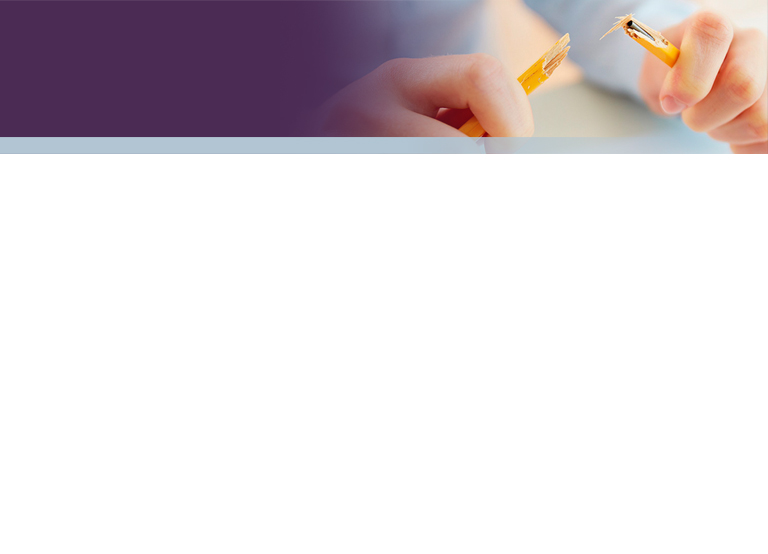 PLUS DE STRATEGIES
«Arrêtez de penser.» Des pensées menant à la colère viennent en chaînes. Dès qu'un lien au début de la chaîne s’affiche:

Dites «stop! »
Abandonnez volontairement l'idée de votre esprit 
Vous distraire.
[Speaker Notes: « L’arrêt de la pensée » est l'une des techniques les plus valorisées par les cliniciens en utilisant des approches cognitivo-comportementales pour aider les personnes obsédées, compulsives, toxicomanes, ou sous l’effet de la phobie, etc. Cette stratégie est fondée sur le fait que les pensées mènent à la colère. Le processus est comme une chaîne composée de plusieurs liens.   Dès qu'un lien au début de la chaîne apparaît, essayez l'une de ces stratégies: 
 
1. Dites «stop! » Dites ceci à vous-même fermement, même à voix haute si les circonstances le permettent, afin de dissiper immédiatement la pensée. 
2. Abandonnez l'idée de votre esprit. Dissipez complètement la pensée. On réussit mieux en ayant d'autres idées pour remplacer la pensée indésirable. 
3. Vous distraire. Comment? Faites une promenade, faites une course, faites un peu de nettoyage, ou pensez à un événement drôle qui vous a fait rire.]
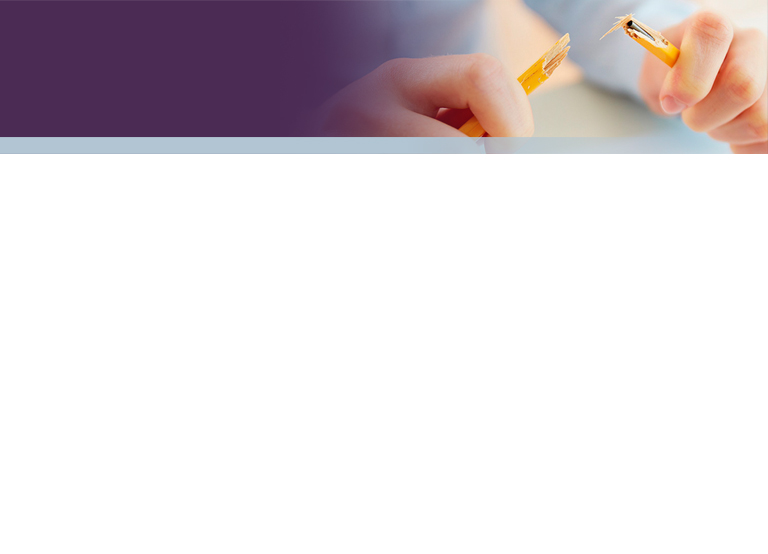 Le meilleur moment
L’apôtre dit:  « que le soleil ne se couche pas sur votre colère. » Éphésiens 4: 26
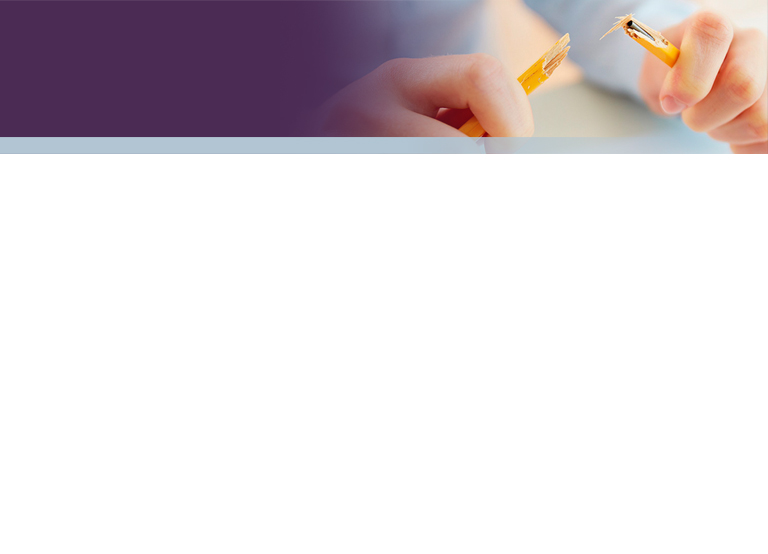 Le meilleur moment
Quel est le meilleur moment pour arranger les choses après un excès de colère? 
Le texte « que le soleil ne se couche pas sur votre colère. » ne devrait pas toujours être compris littéralement. Gardez à l'esprit ces considérations: 
S’apaiser après l'explosion de la colère. 
Vous avez besoin de quelques heures peut-être pour vous apaiser. 
Trouvez le temps et l'endroit idéal pour réparer.
[Speaker Notes: Quel est le meilleur moment pour arranger les choses après un excès de colère? 
Le texte « que le soleil ne se couche pas sur votre colère. » ne devrait pas toujours être compris littéralement. C’est excellent comme principe, car vous ne devez pas laisser votre rancune en suspens pendant longtemps. Donc, plus tôt vous cherchez la réconciliation, mieux vous vous sentez. Cependant, gardez ces considérations à l'esprit: 
 
Généralement, il n’est pas conseillé d'essayer des choses claires jusqu'à ce que la colère ne s’apaise. Quelqu'un encore fumant après un combat ne peut être prêt à communiquer calmement. Dans un tel cas, il est préférable de laisser les choses se calmer normalement; quelques heures d'attente peuvent être nécessaires. 
 
Ce n’est pas seulement une question d'attente, mais pour trouver un moment et un endroit optimal pour ramollir les sentiments, peut-être en dehors de la maison, dans un cadre neutre, quand personne n’est dans la précipitation.]
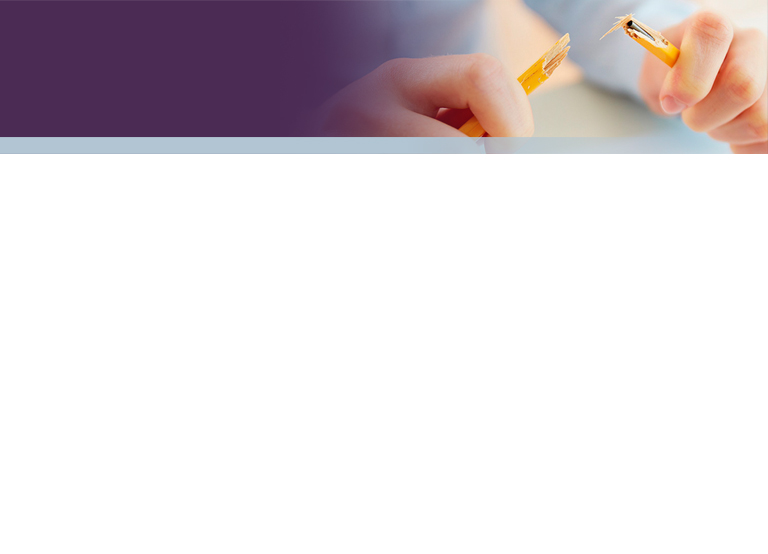 PLUS DE STRATÉGIES
Se concentrer sur le positif. Des relations interpersonnelles nourrissantes rendent moins probable des situations de colère. (Une activité suggérée suit.)    
Exprimer sa gratitude. Des recherches récentes montrent que l'expression de la gratitude empêche la colère et favorise le bien-être pour ceux qui communiquent la reconnaissance. (Une activité suggérée suit.)
[Speaker Notes: Être optimiste, c’est une question d'habitude. Certaines personnes ont tendance à voir le verre à moitié vide, tandis que d'autres ont tendance à le voir à moitié plein. Dans les relations, c’est une bonne chose d’observer l'adversaire et se concentrer sur ces qualités, ces capacités, et ces bonnes intentions, etc. 
 
Exprimer sa gratitude a également été trouvé efficace dans les relations nourrissantes. Même les conseillers non-confessionnels enseignent des protocoles de gratitude aux clients. Ces stratégies aident les gens à atteindre des sentiments de bien-être et à améliorer leurs relations interpersonnelles.]
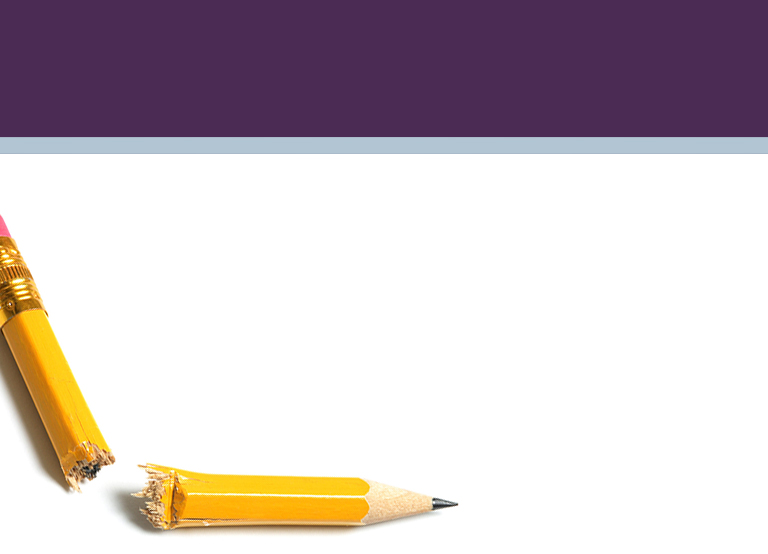 EXERCICE:  Les Qualités de Mon époux(se) / ami(e)
Qualités qui m’ont attiré à lui / elle:
________________________
________________________
	Souvenirs préférés avec lui / elle:
________________________
_________________________ 
	Je l’apprécie parce que: 
________________________
_________________________
[Speaker Notes: [Note à l'animateur: cela peut se faire individuellement, en couple, en famille ou en groupes. Si le temps est passé, cela peut être complété au cours du séminaire; au cas contraire, le formulaire peut être considéré comme un document à être complété à la maison. Une fois que les participants remplissent leur liste, ils peuvent partager avec les autres.]]
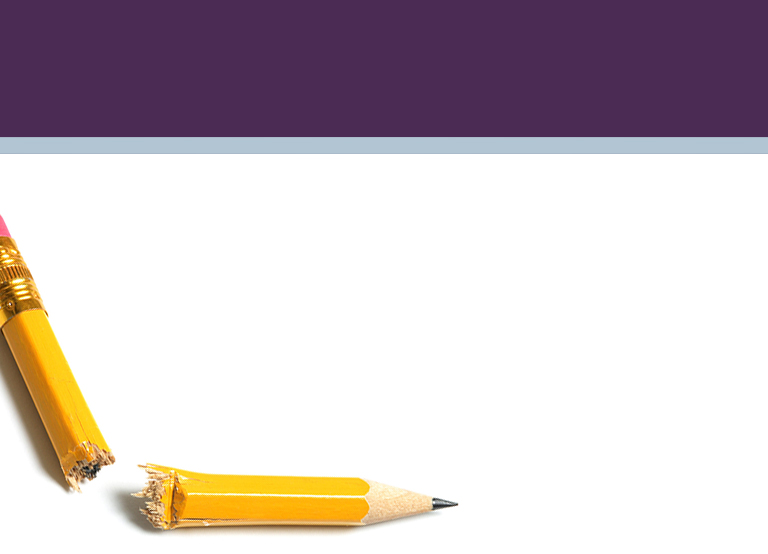 EXERCICE:  UNE LETTRE DE REMERCIEMENT
Choisissez une personne dont vous êtes reconnaissant pour vous avoir aidé ou fait quelque chose de bon. 
Écrivez une lettre détaillée en termes spécifiques, indiquant ces choses pour lesquelles vous êtes reconnaissant.
Exprimez comment écrire cette lettre vous a aidé.
[Speaker Notes: [Note à l'animateur: cette activité est pour les participants au séminaire, à faire après le séminaire. Cela devrait être un exercice réel, en choisissant une personne réelle et exprimer sa gratitude par écrit. Comme alternative, l'exercice peut se faire en visitant la personne pour lui exprimer votre reconnaissance face à face, ou peut-être par téléphone. ]]
COMMENT FAIRE FACE À LA COLÈRE (RÉSUMÉ)
[Speaker Notes: [Note à l'animateur: ce tableau présente un résumé des stratégies pratiques de maîtrise de la colère qui ont été partagées au cours du séminaire. S’il n'y a pas de temps, ceci peut être omis.]]
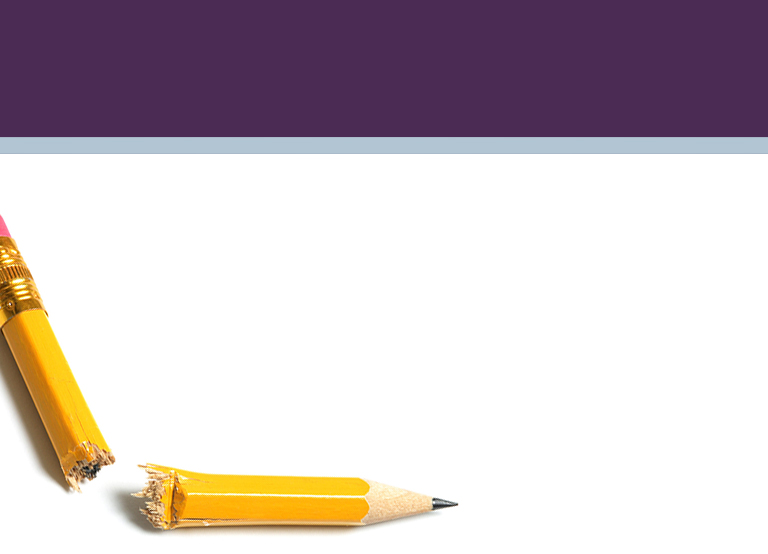 NOTE SUR LES  STRATÉGIES PSYCHOLOGIQUES
Ces techniques et stratégies sont utiles, mais insuffisantes. Le véritable changement vient miraculeusement d’en haut «soyez transformés par le renouvellement de votre intelligence » (Rom. 12: 2). 
Les personnes ayant des problèmes de colère ont besoin de l'action de l'Esprit Saint par la prière, la méditation de l'Écriture, des activités spirituelles, des moments fréquents de paix et de calme et (si possible) des conseils professionnels.
[Speaker Notes: Il est important de se rappeler que les techniques et les stratégies fournissent un soutien pour gérer les comportements nocifs, tels que se mettre en colère et peut-être se blesser ou blesser les autres. Cependant, notre besoin le plus important est de se rendre à l'Esprit Saint, pour qu’il nous transforme, à se comporter d'une manière bienveillante et chrétien. C’est la vraie solution à la colère.]
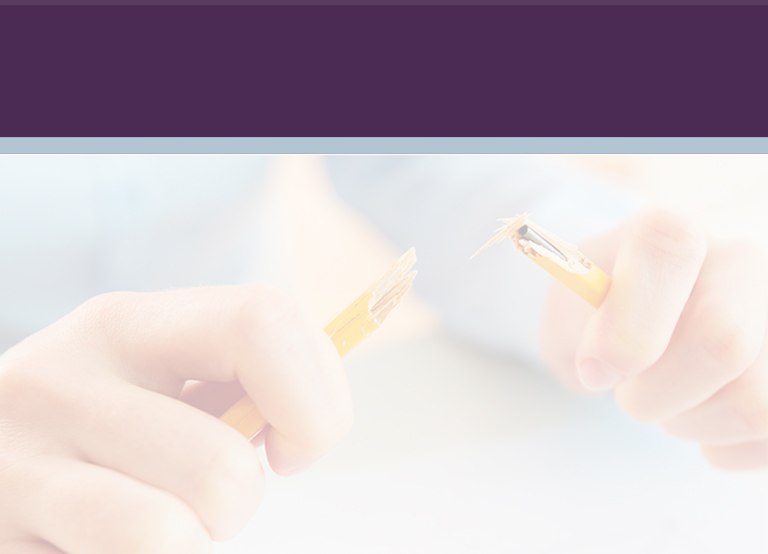 SCÈNES
En groupe, discutez des solutions rationnelles, pacifiques et christocentriques, aux situations suivantes :
[Speaker Notes: [Note aux présentateurs: les cas suivants peuvent être modifiés pour s’adapter à la culture. Le but de ces cas est d'aider les participants à appliquer ce qu'ils ont appris dans le séminaire. Ils peuvent être discutés en petits groupes, à deux ou avec l'ensemble du groupe.]]
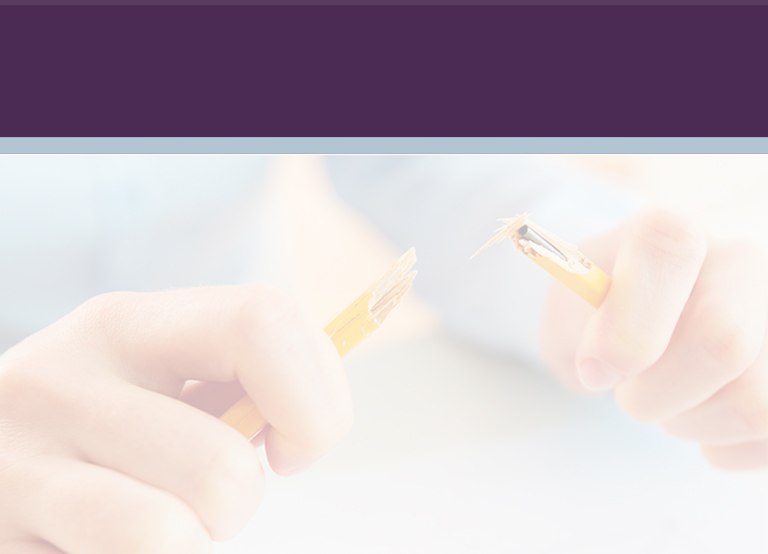 SCÈNE 1
SCÈNE 1: Je travaille dur pour terminer toutes les tâches que mon patron m’a demandées de faire. Je suis en constante activité. Pourtant, il est revenu trois fois au cours des 10 dernières minutes pour me demander quand je vais finir.
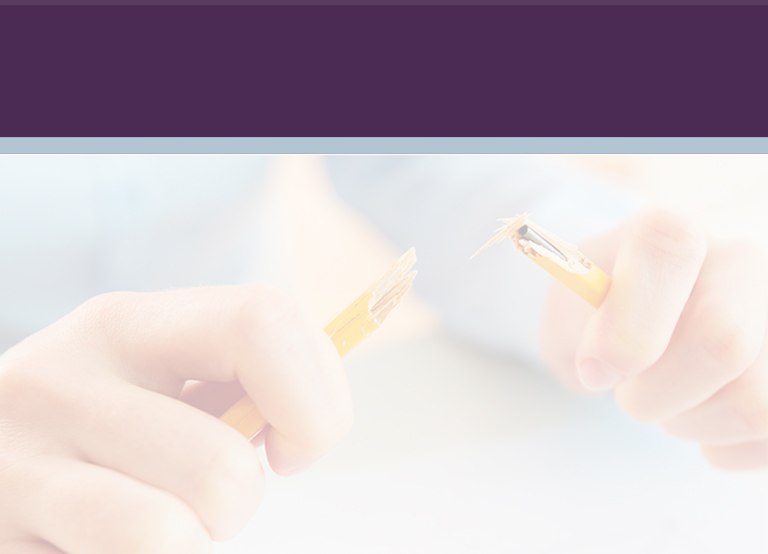 SCÈNE 2
SCÈNE 2: Mon fils a promis de prendre le chien pour une promenade. Le chien a vraiment besoin de sortir, mais mon fils continue de faire des jeux informatiques, ignorant ma demande.
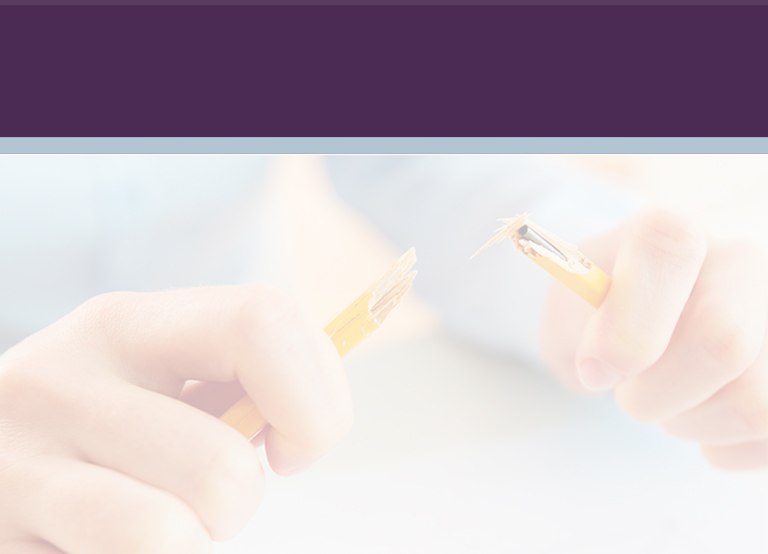 SCÈNE 3
SCÈNE 3: Ce matin, mon mari a promis qu'il serait à la maison à temps pour dîner avec moi ce soir. (Il est très occupé et ne peut normalement le faire.) Il a juste téléphoné pour dire qu'il ne va pas le faire. Il a promis et annulé deux fois déjà cette semaine.
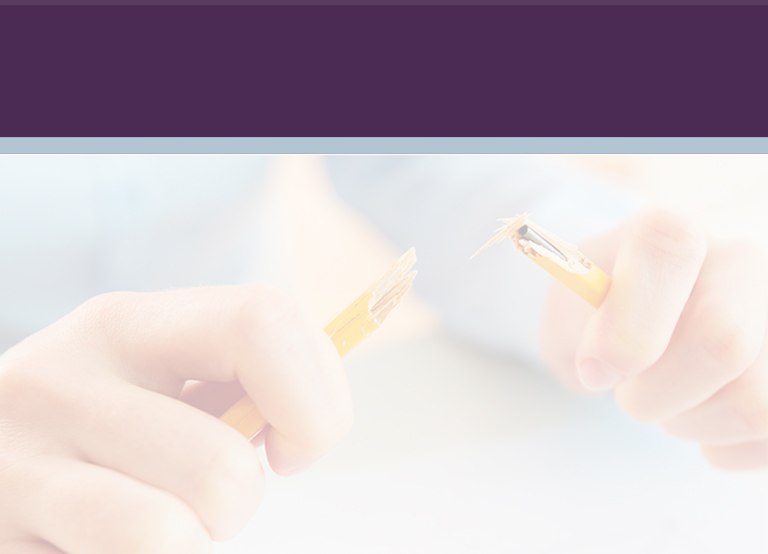 SCÈNE 4
SCÈNE 4: Ma femme est en charge de faire la lessive et le repassage à la maison. Il y a quelques jours, je lui ai dit que j’avais besoin d'une chemise propre et repassée pour une réunion importante aujourd'hui. Lorsque je m’habillais ce matin, je n’avais aucune chemise repassée.
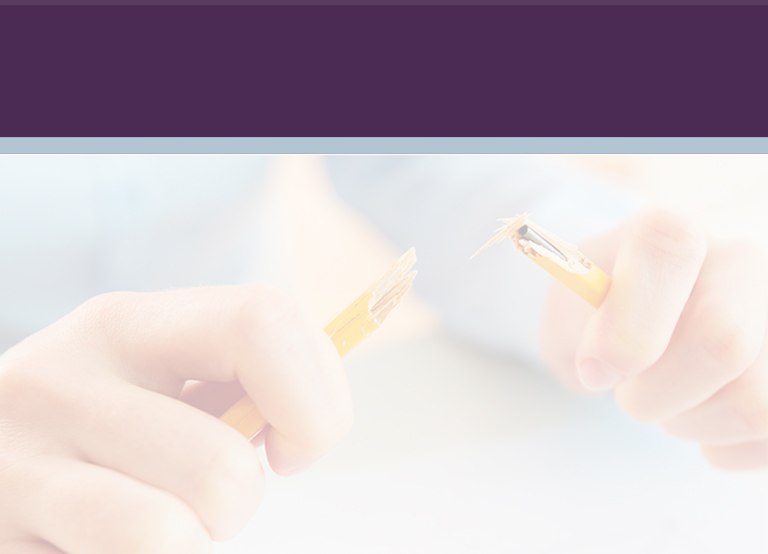 SCÈNE 5
SCÈNE 5: Dimanche dernier, ma belle–mère a invité la famille à dîner. Elle a préparé un plat auquel je suis allergique, et je pense qu'elle l’a fait sciemment.
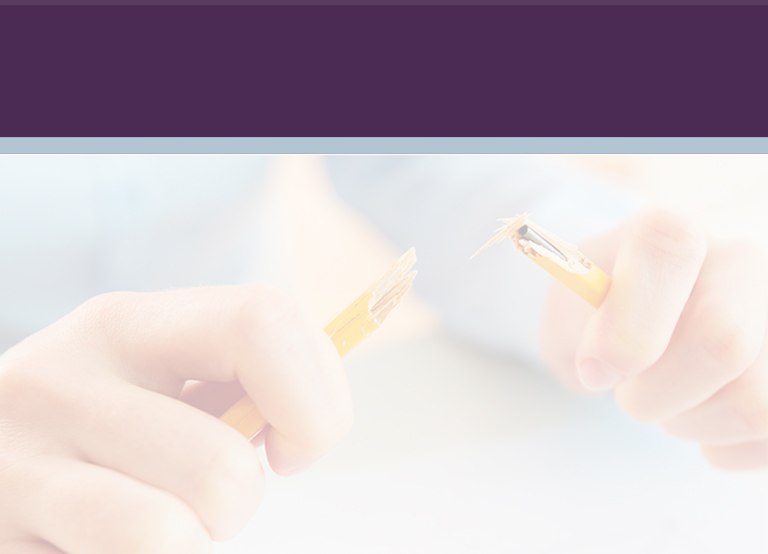 LA RÈGLE D’OR, UN ANTIDOTE À LA COLÈRE
Tout ce que vous voulez que les hommes fassent pour vous, faites-le de même pour eux, car c'est la loi et les prophètes. 
 Mathieu 7:12
[Speaker Notes: Appliquer ce principe à tous les aspects de nos relations avec les autres permettrait de résoudre de nombreux problèmes et permettrait de promouvoir le bonheur. 
 
L'histoire parle d'un riziculteur qui gardait ses champs sur la montagne surplombant son village et la plage. Sa position et sa perspective lui permettaient une vue parfaite du village, de la plage, et du vaste océan. Soudain, à l'horizon, il vit l'océan formant d'énormes vagues. Un tsunami! Tout le monde dans le village périrait sans être averti. Décidant rapidement comment attirer leur attention, il mit le feu au champ. Les villageois, voyant le feu, coururent jusqu'à la montagne pour aider à éteindre le feu. Parce qu'ils ont grimpé, ils étaient en sécurité du tsunami qui ravageait. Quelques instants plus tard, des vagues gigantesques rugirent sur la plage et les maisons. Mais la vie de ceux qui se précipitaient pour éteindre le feu fut sauvée. Le riziculteur ne se souciait pas de perdre sa récolte. Les villageois ne sont pas restés confortablement à la maison. Des deux côtés, il y a un sacrifice, et leur vie fut sauvée. 
 
Sans doute nous avons chacun des moments de colère. Apprenons des stratégies pratiques pour maîtriser la colère, de sorte que, avec l'aide de Dieu, nous pouvons avoir une meilleure santé physique et ranimer des relations saines avec la famille et les amis. Marchons avec notre Seigneur, celui qui est notre exemple et qui nous donne la force pour changer.]
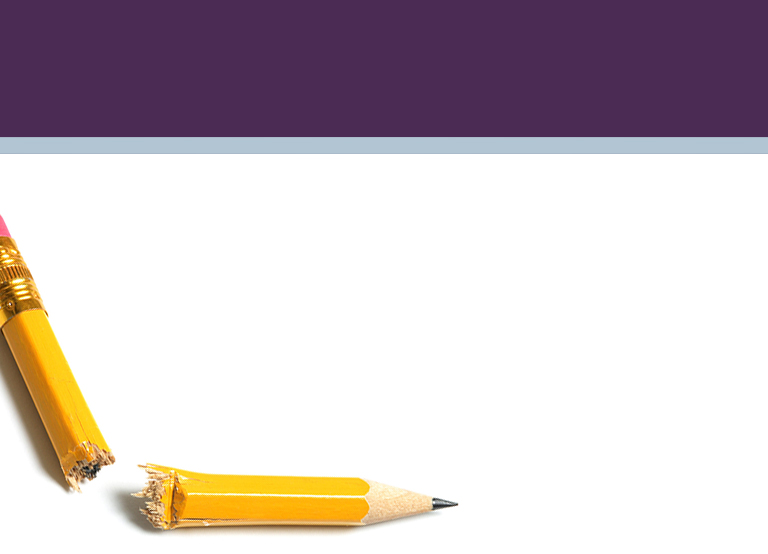 PLUS D’INFORMATIONS SURLA MAÎTRISE DE LA COLÈRE
Baruch, Rhoda (2008).  Creative Anger: Putting that Powerful Emotion to Good Use. Praeger Publishers.
Dunne, Gerry (2003).  Anger and Conflict Management: Personal Handbook. Personhood Press.
McKay, Matthew (2000).  The Anger Control Workbook. New Harbinger Publications, Inc.
McKay, Matthew (2003).  When Anger Hurts. New Harbinger Publications, Inc.
Oliver, Gary (1992).  When Anger Hits Home: Taking Care of Your Anger Without Taking it Out on Your Family. Moody Press.
Shrand, Joseph (2013).  Outsmarting Anger. John Wiley & Sons.